Henkilöhahmot
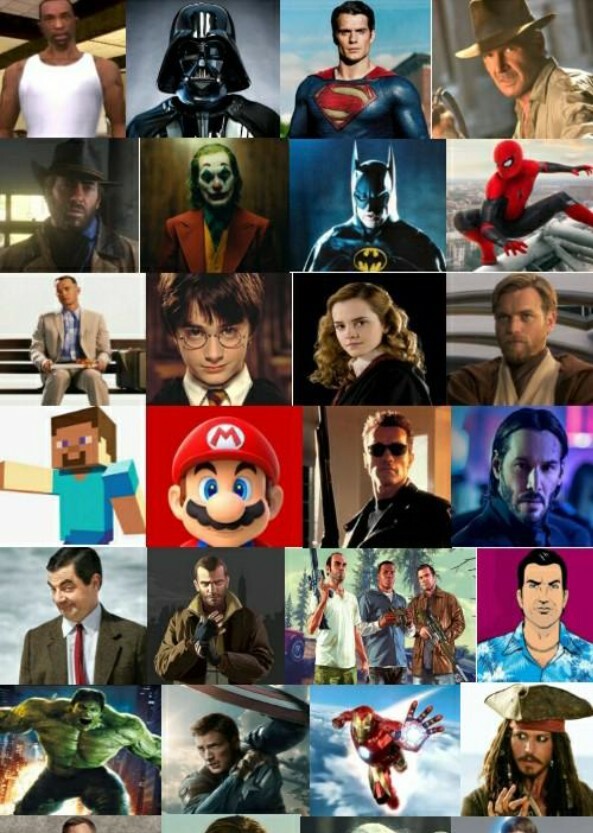 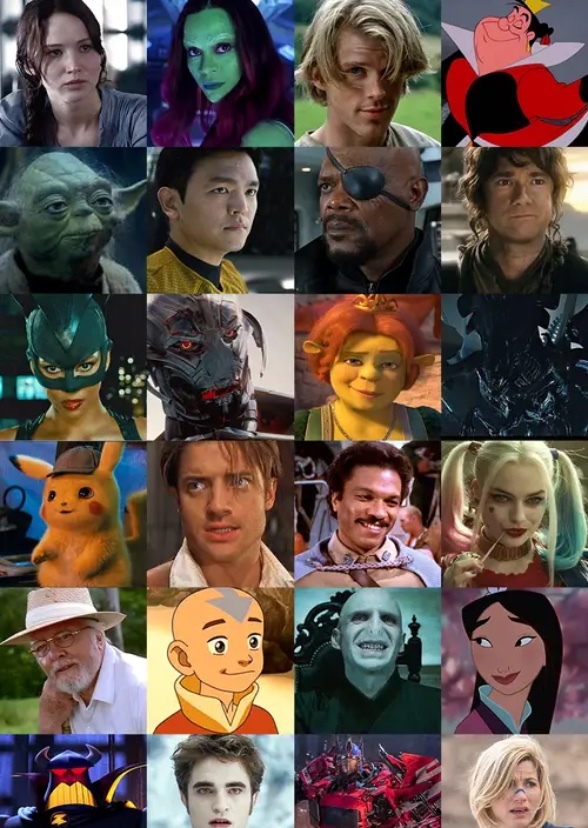 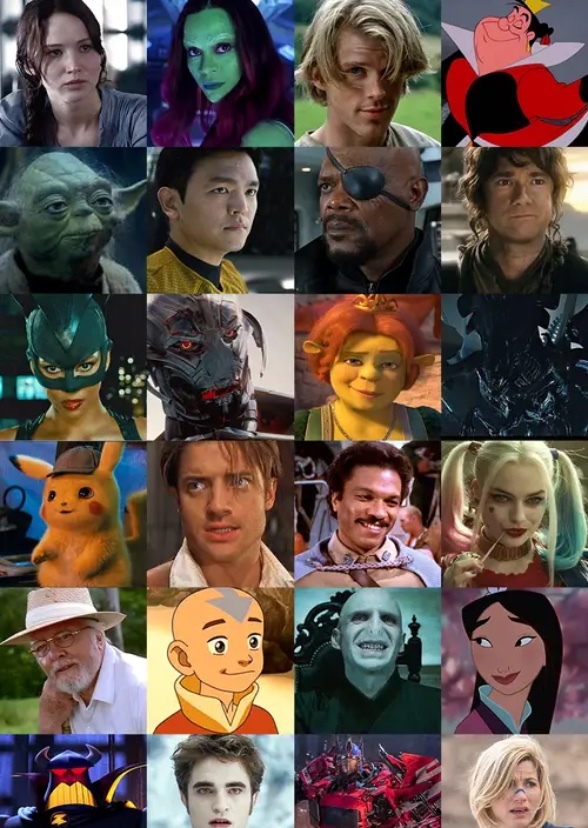 Henkilöhahmo= fiktiivinen hahmo, jonka ulkomuotoa, ajatuksia ja toimintaa kuvataan
Päähenkilö
Sivuhenkilö
usein kehittyy ja muuttuu tarinan edetessä
on valokeilassa, siitä saadaan eniten tietoa (ulkonäkö, ajatukset, tekemiset)
eivät useinkaan kehity tarinan edetessä
liittyvät kuitenkin tarinaan ja päähenkilön elämään jollakin tavalla
luo ikään kuin taustaa tarinalle, sillä ilman sivuhenkilöitä tarina voi näyttää tyhjältä
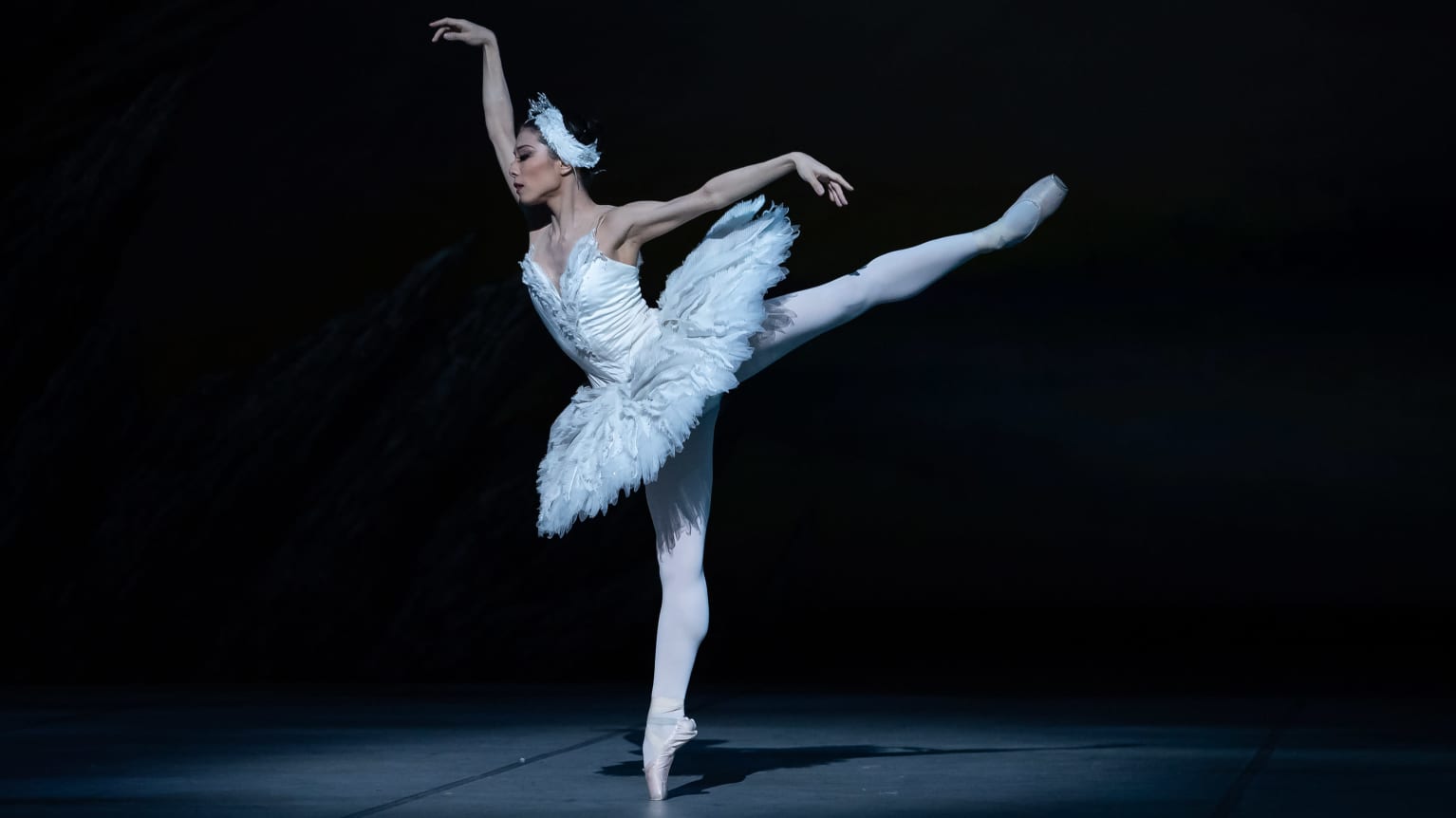 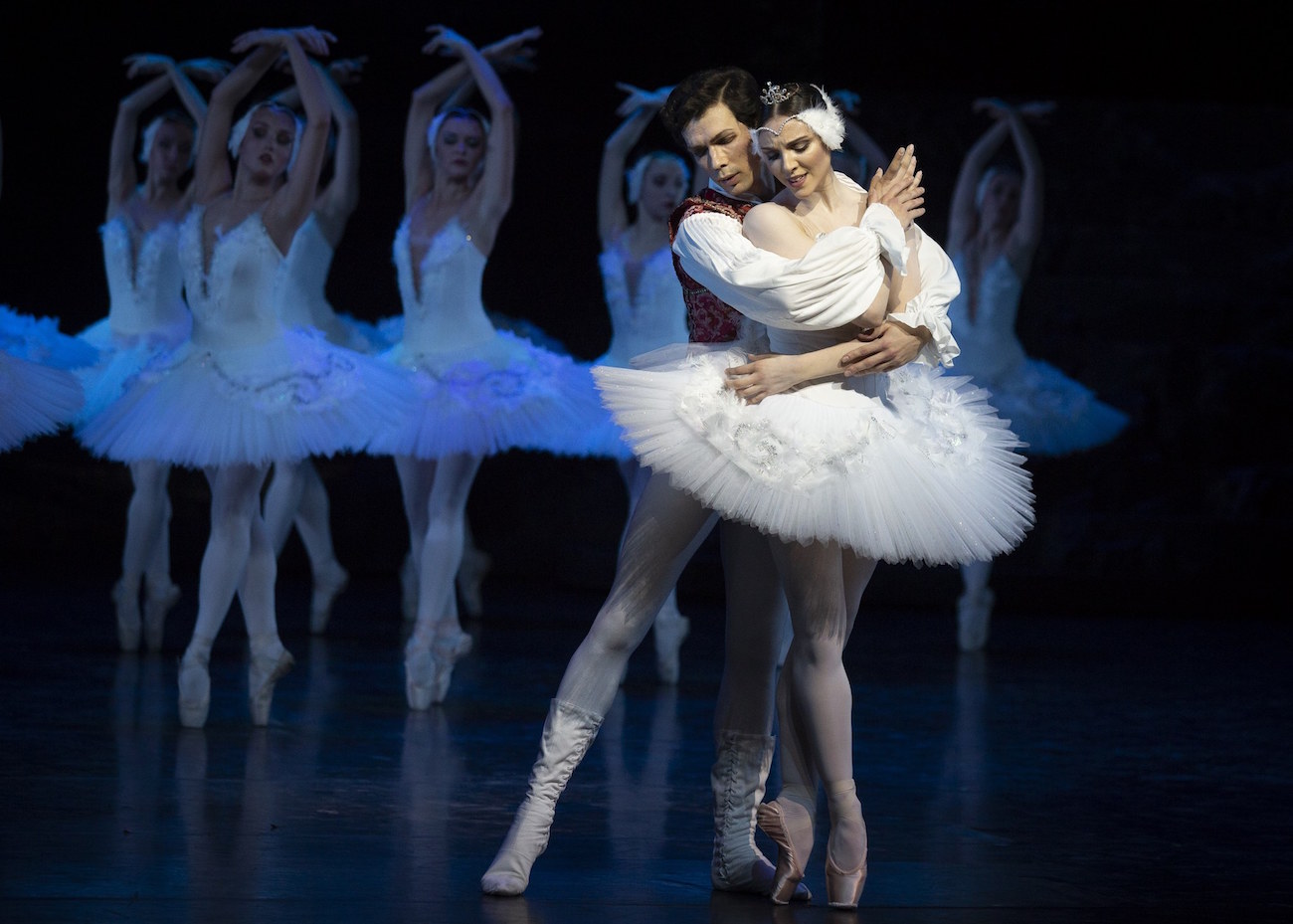 2
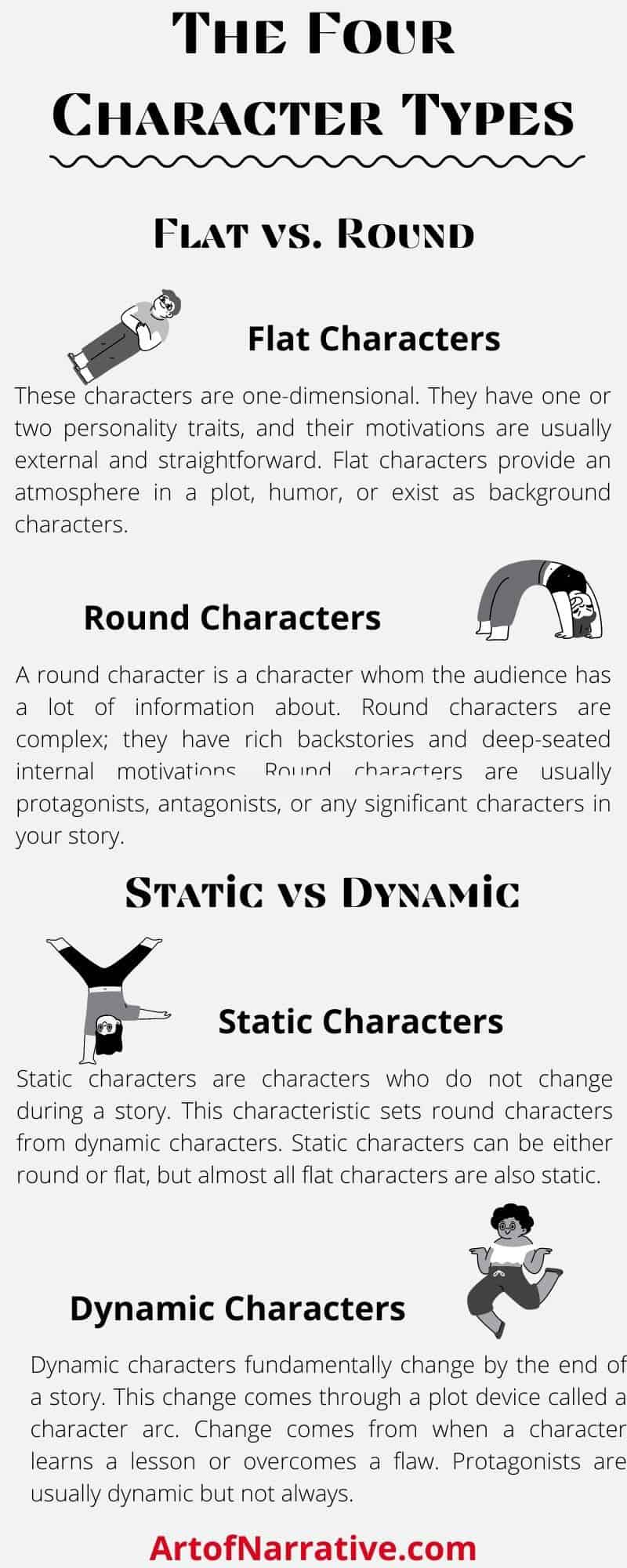 Hahmojen erittelyä
Yksi- tai kaksiulotteinen, ”litteä” hahmo (flat)
Moniulotteinen, ”pyöreä” hahmo (round)
hahmoa kuvataan niukasti, kuvauksesta puuttuu syvyys ja elävyys
hahmolla vain vähän ominaisuuksia
hahmo ei yleensä kehity tarinan aikana               (static character)
hahmolla useita ominaisuuksia 
hahmo yleensä kehittyy tarinan aikana              (dynamic character)
Joskus myös pyöreä hahmo jää kehittymättä tarinan edetessä.
Joskus myös litteä hahmo kehittyy tarinan edetessä.
3
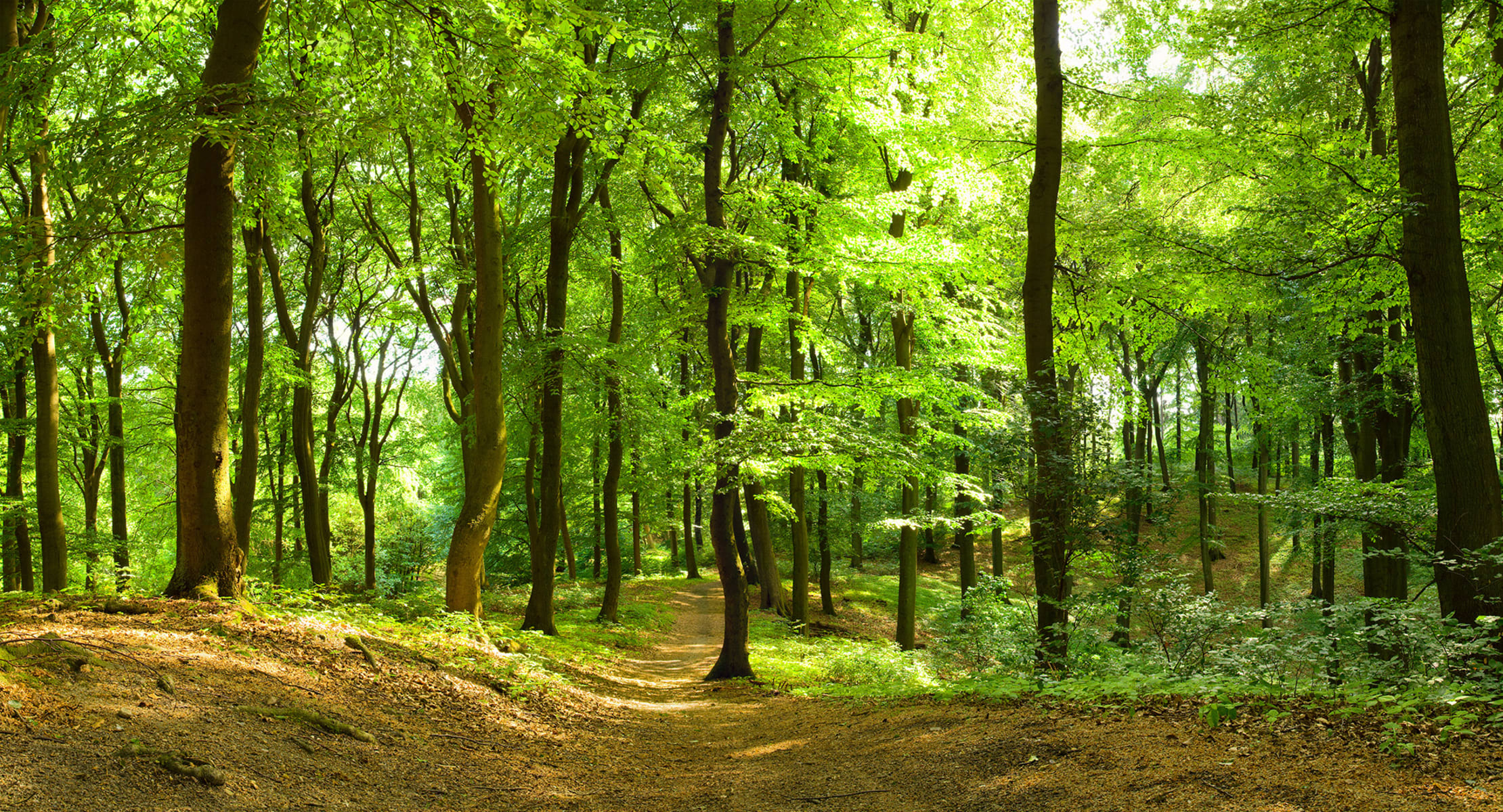 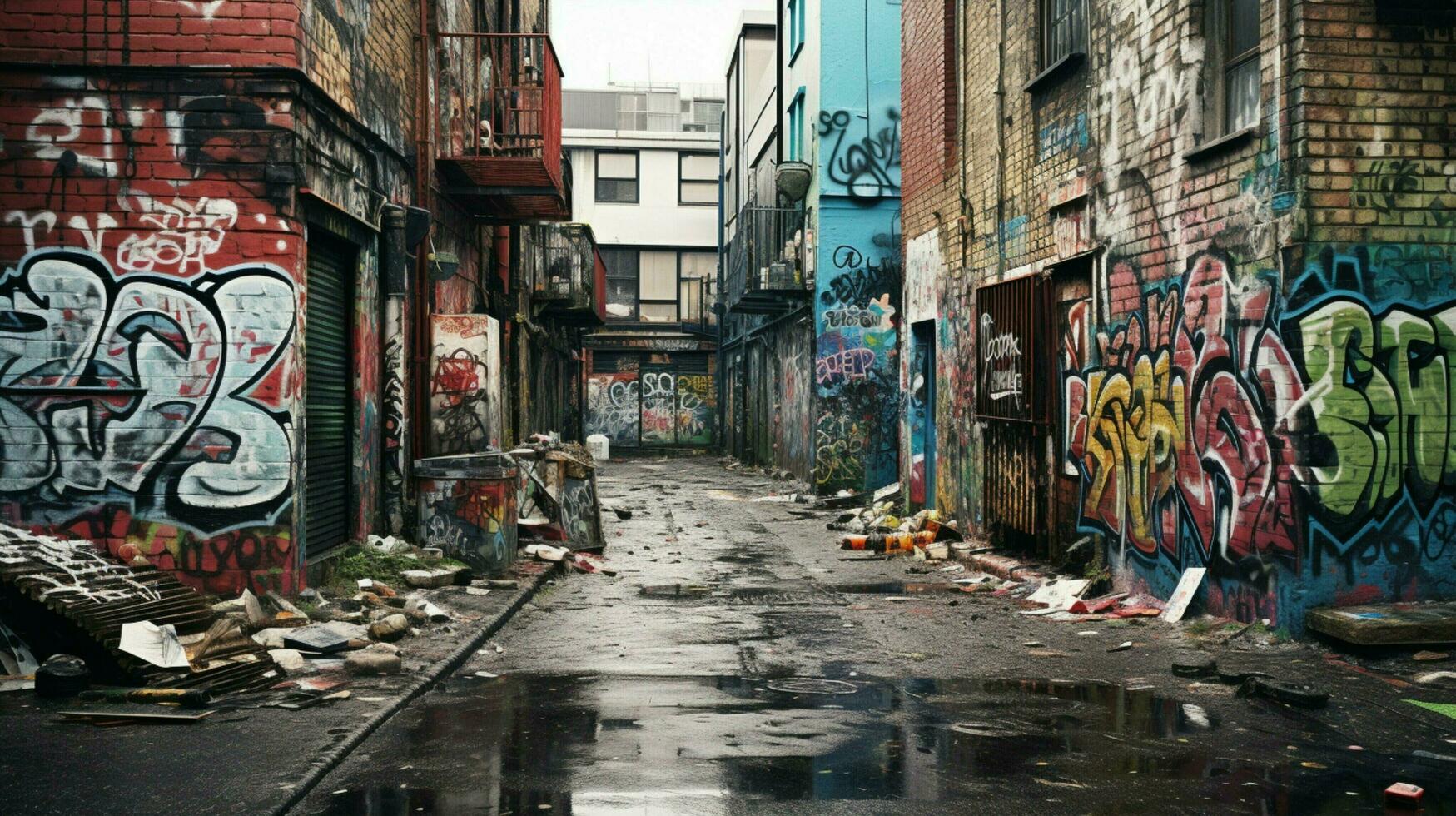 Miljöö
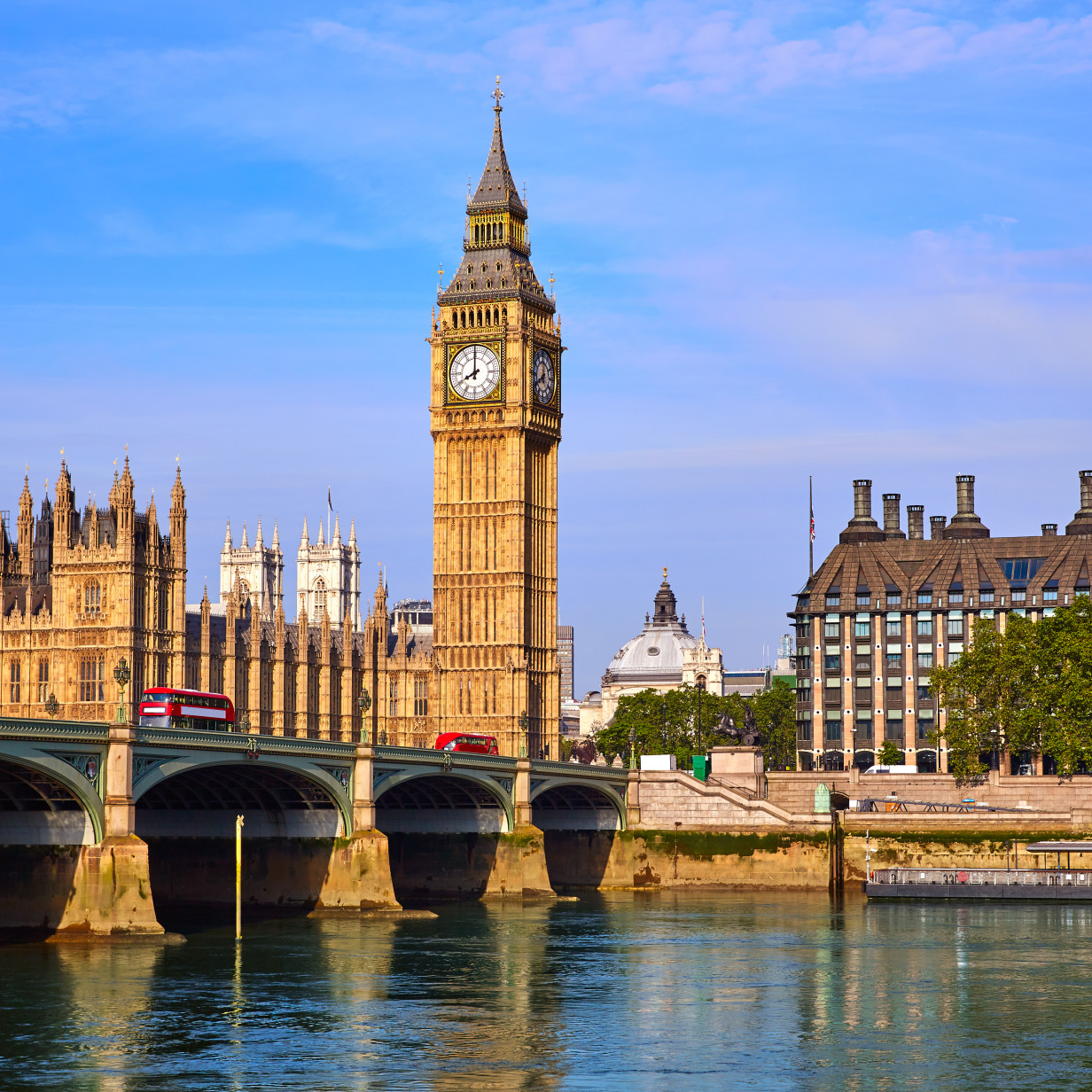 tapahtumien ympäristö
kokreettinen miljöö: paikka
ajallinen miljöö: tapahtumien ajankohta, vuosiluku, menneisyys, nykyisyys, tulevaisuus (joskus myös määrittelemätön, kuten saduissa)
sosiaalinen miljöö: yhteiskuntaluokka
sisäinen miljöö: henkilöhahmon kokemus miljööstä
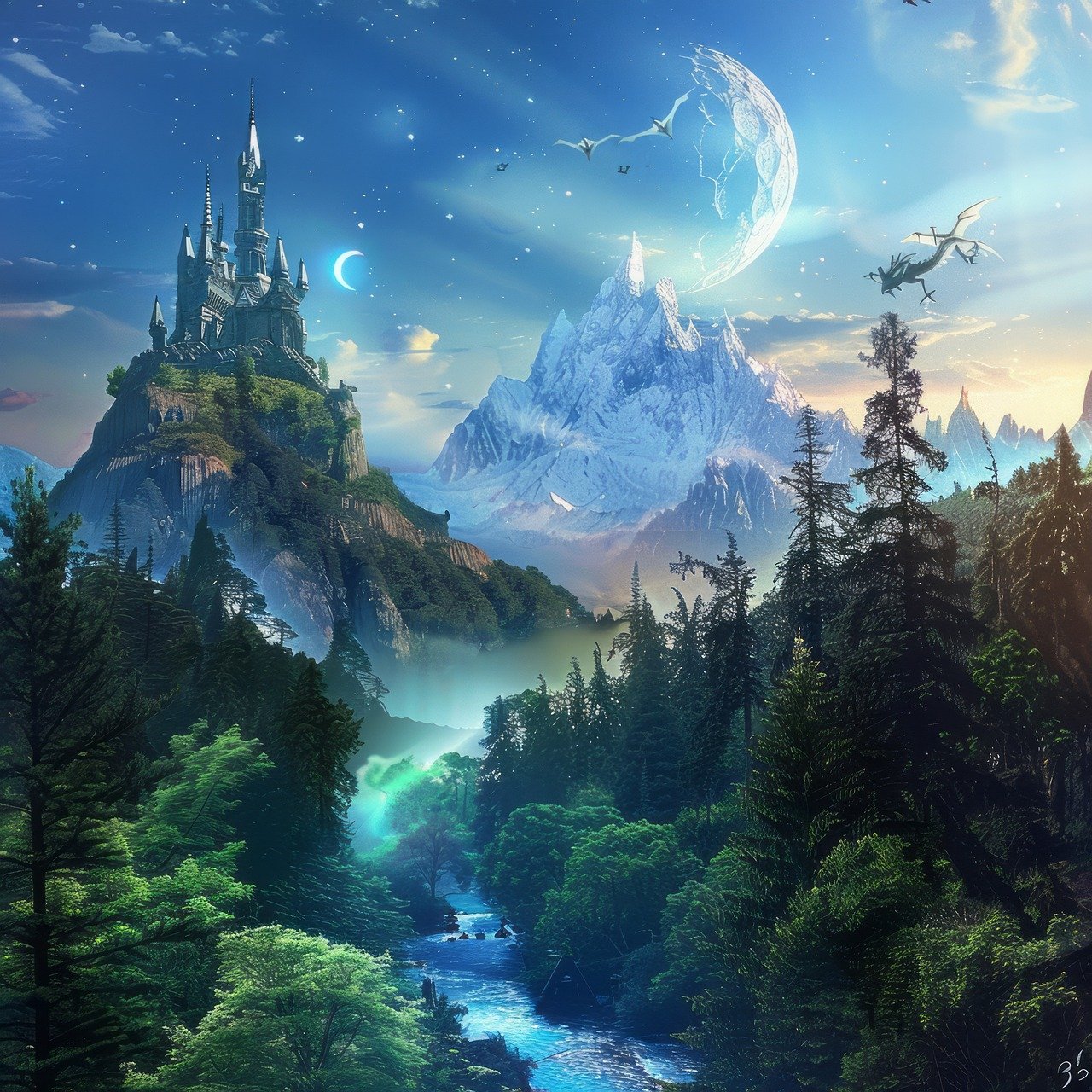 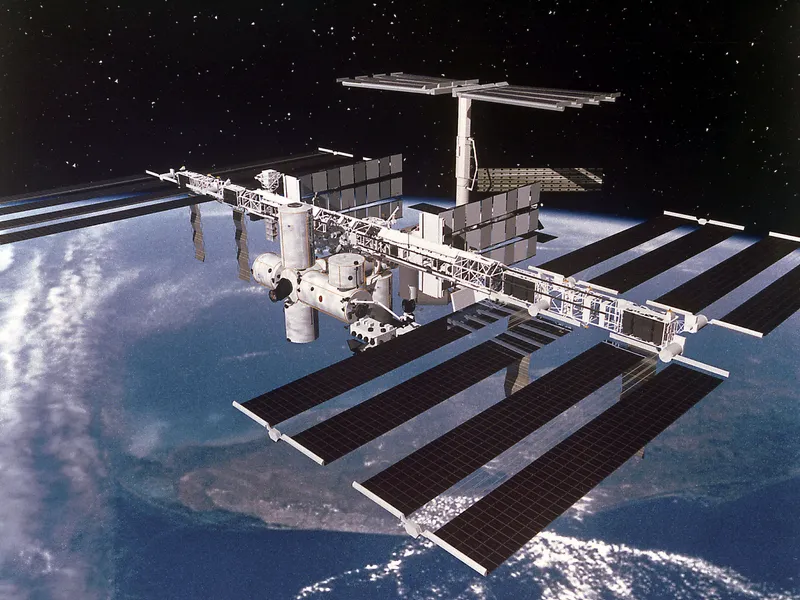 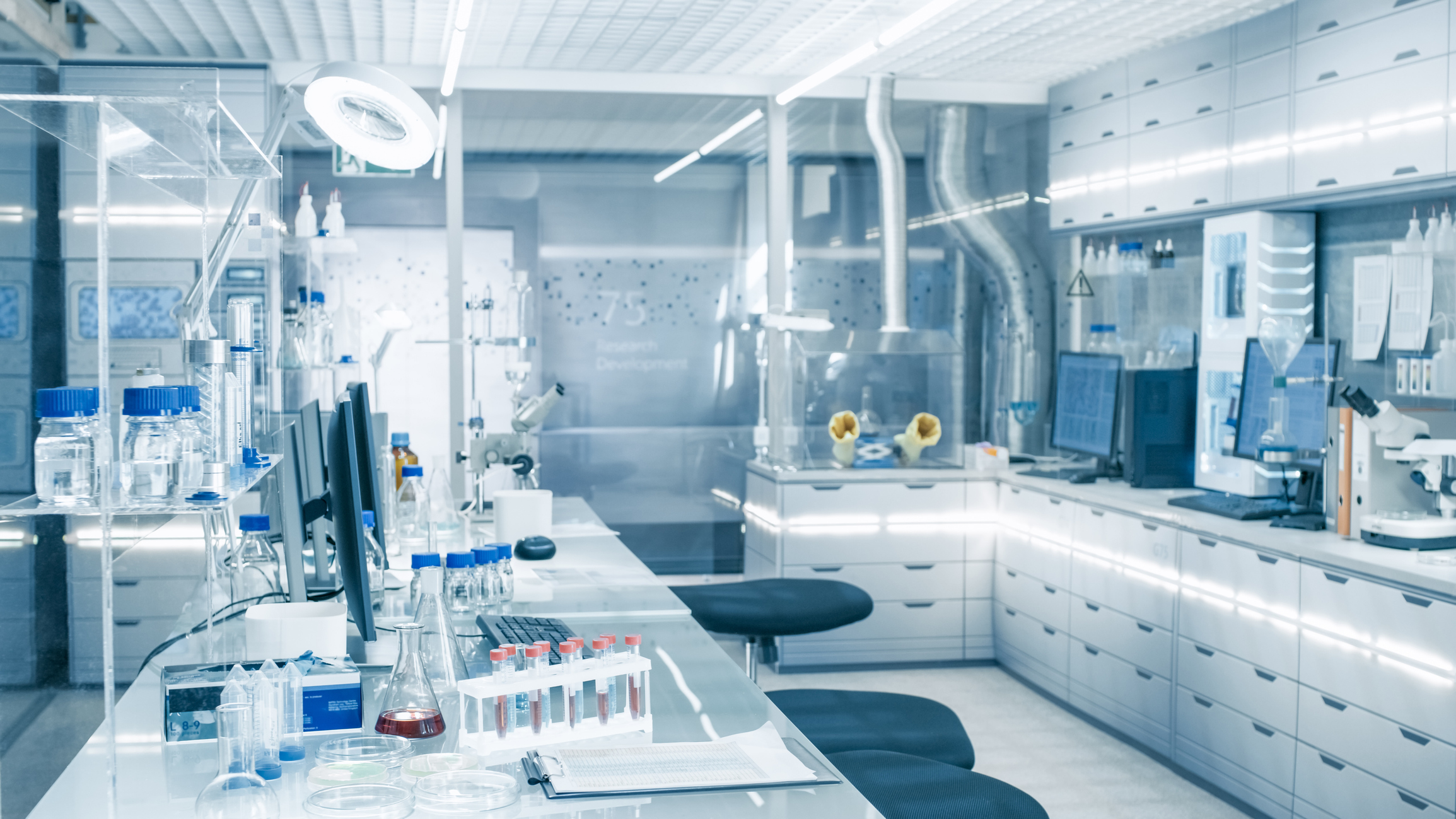 Aihe, teema ja motiivi
Aihe
Teema
Motiivi
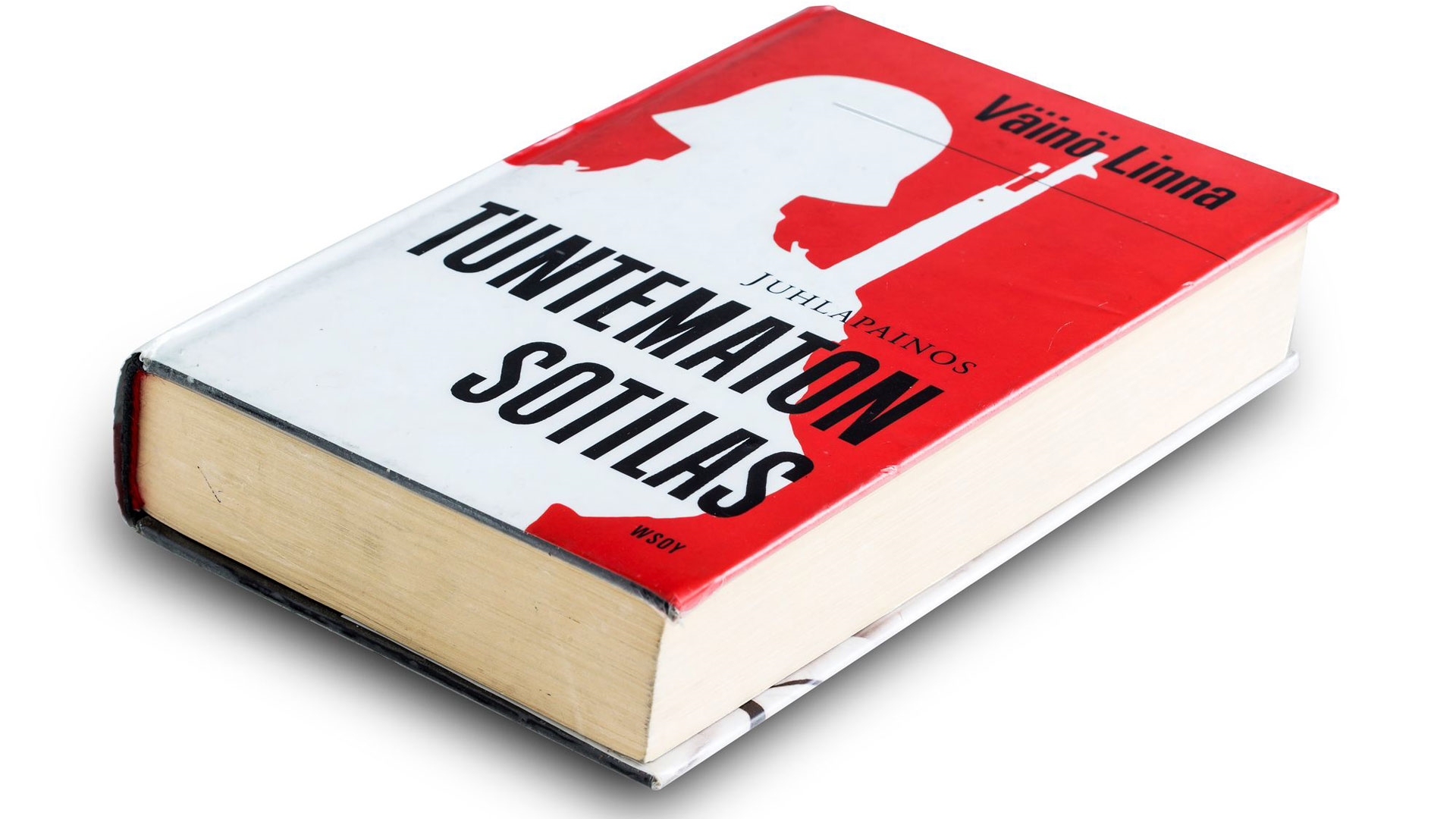 mitä aiheesta sanotaan
vaatii tulkintaa









esimerkki:
sodan mielettömyys
mistä tarina kertoo, mitä asiaa teos käsittelee
voi ilmetä jo teoksen nimestä





eimerkki:
Suomen jatkosota
toistuva kielellinen yksityiskohta
voi olla tilanne tai tapahtuma, henkilö, symboli, esine
luo tarinan rakenteeseen koherenssia eli yhtenäisyyttä

esimerkki:
huono johtaminen
6
Intertekstuaalisuus eli tekstienvälisyys
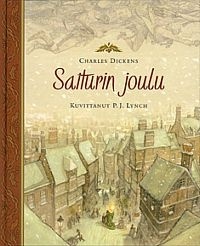 Esim. Roope Ankan hahmo ja nimi (engl. Scrooge McDuck) viittaa hahmoon Ebenezer Scrooge, joka esiintyy Charles Dickensin Joulukertomuksessa (1843).
viittaaminen jostakin muusta teoksesta tuttuun nimeen, paikkaan, henkilöhahmoon tai sanoituksiin 
voi olla sitaatti eli suora lainaus toisesta teoksesta  avoin intertekstuaalisuus
tai
alluusio eli epäsuora viittaus toiseen teokseen
”Alussa oli suo, kuokka ja Jussi.” (Täällä Pohjantähden alla – Väinö Linna, 1959)

”Alussa Jumala loi taivaan ja maan.” (Vanha testamentti, Moos. 1:1)
Aiheesta lisää esimerkkejä

”raamatullinen intertekstuaalisuus metalliyhtye Mokoman sanoituksissa”

”intertekstuaalisuus Maija Vilkkumaan rocklyriikassa”
7